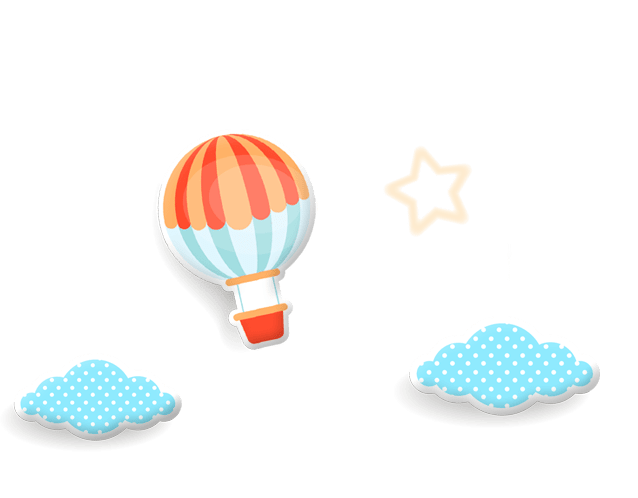 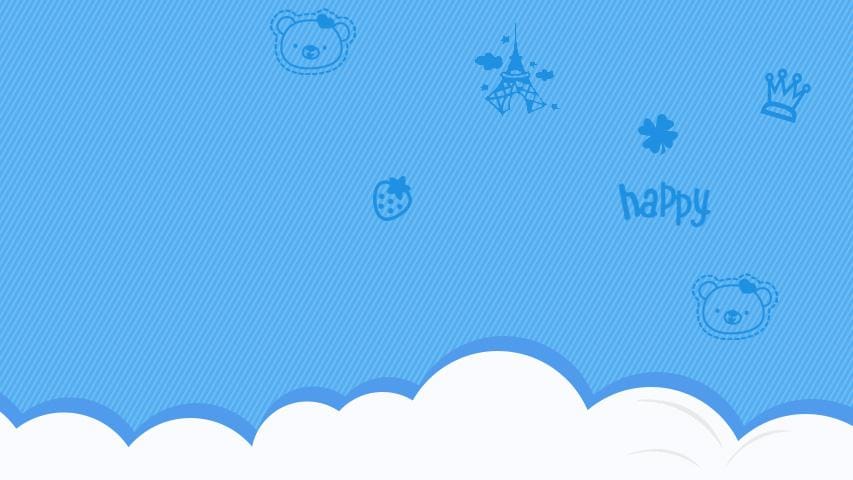 CHÂN TRỜI SÁNG TẠO
TOÁN 2
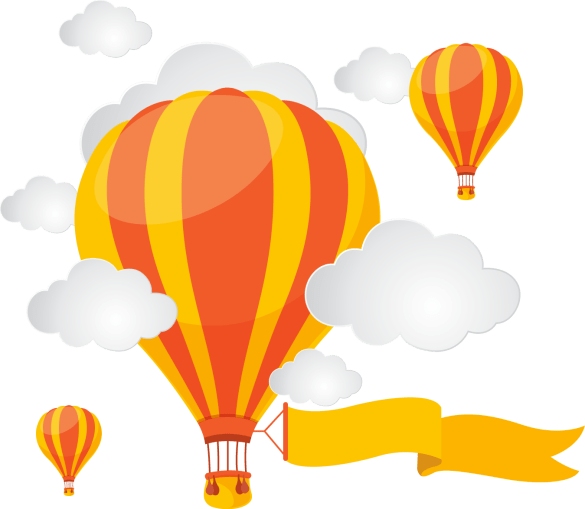 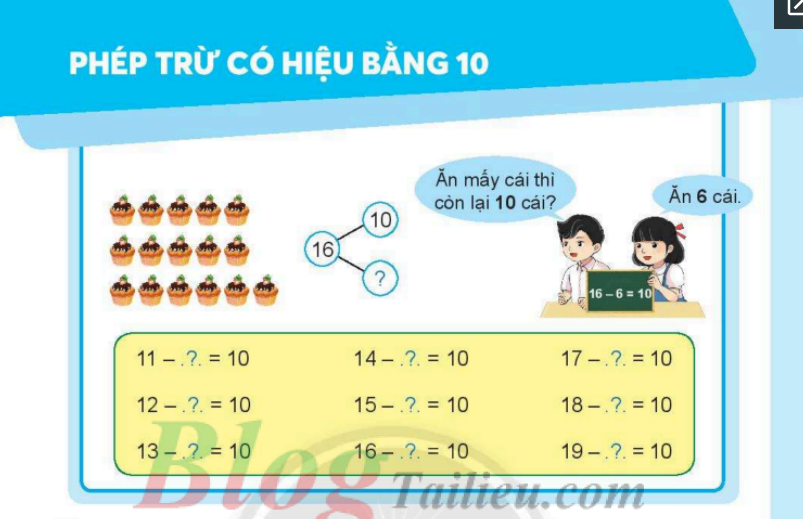 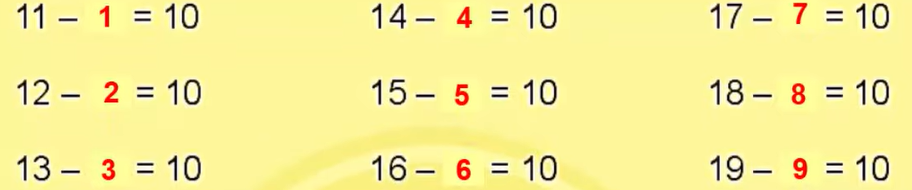 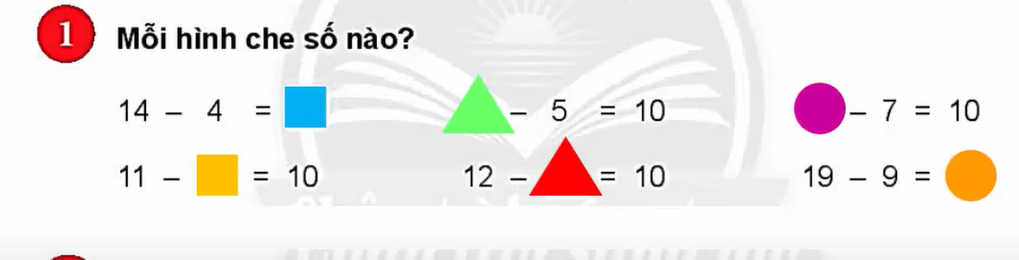 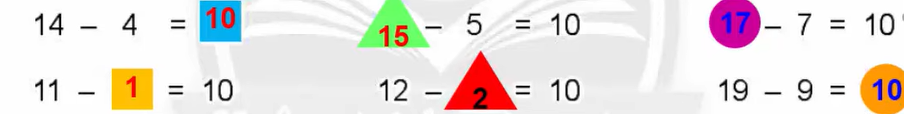 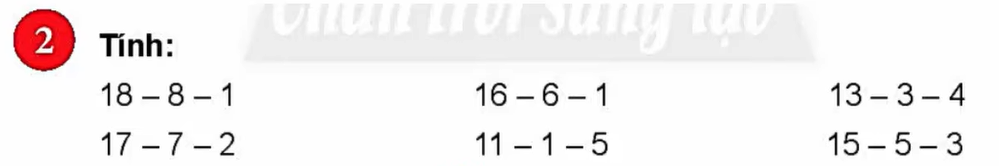 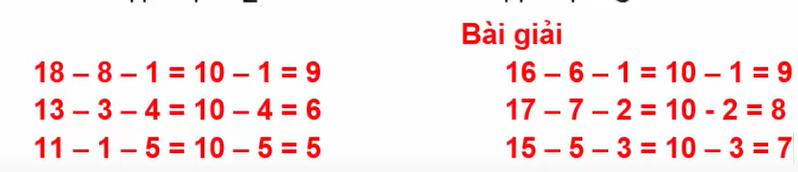 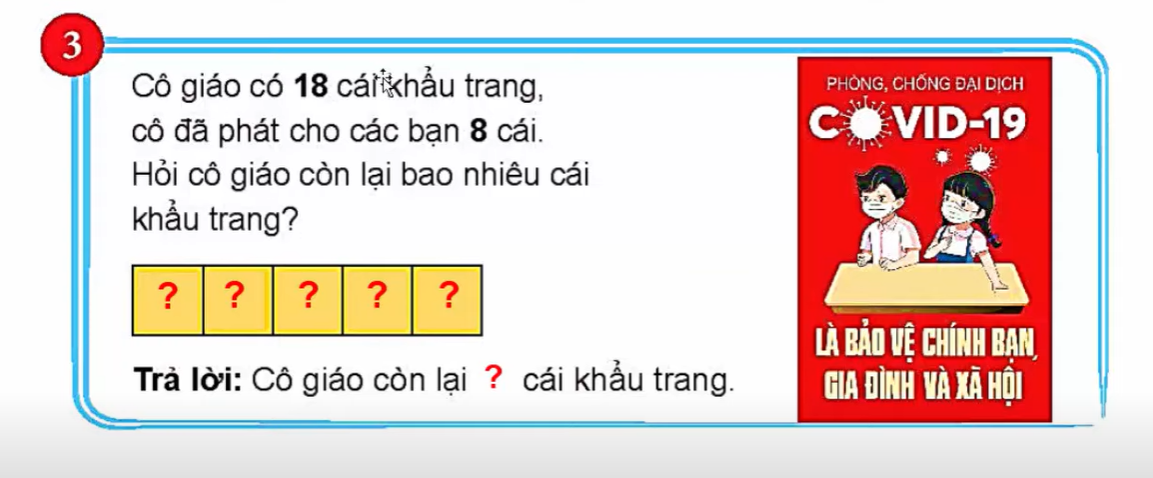 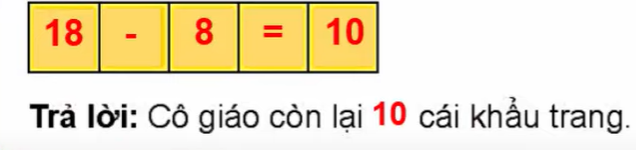